Adult-Sized Changing TablesThe Council leads effort to expand access across Tennessee
A key priority of the TN Council on DD
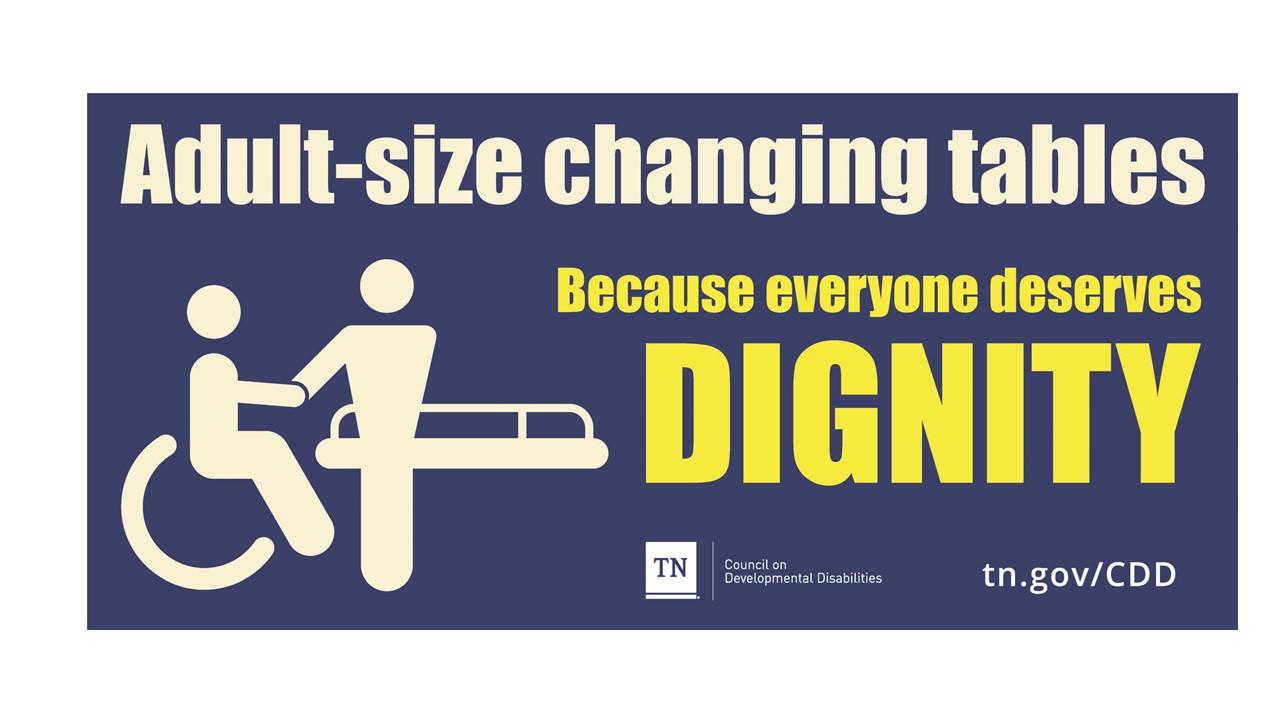 [Speaker Notes: Lauren gives intro remarks]
Led by Governor appointed members
Chrissy Hood
Council member
South Central TN
Alison Bynum
Council member
Mid-Cumberland TN
Roddey Coe
Council member
Southeast TN
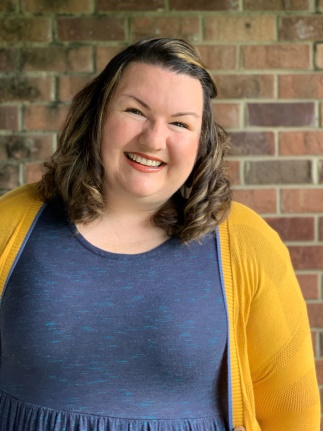 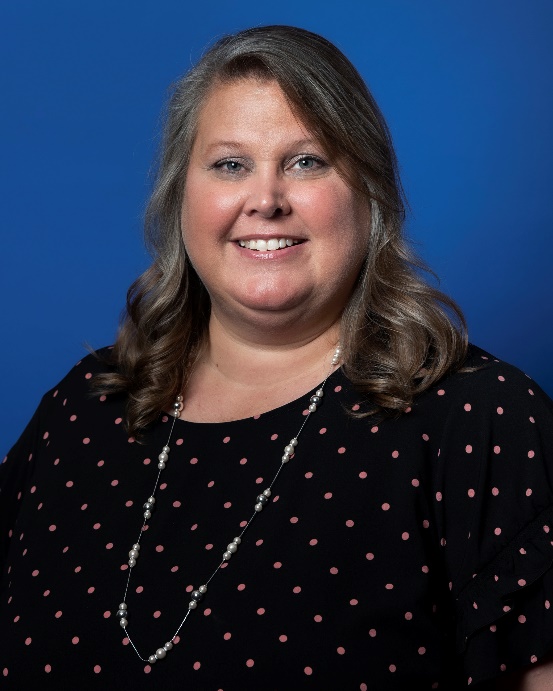 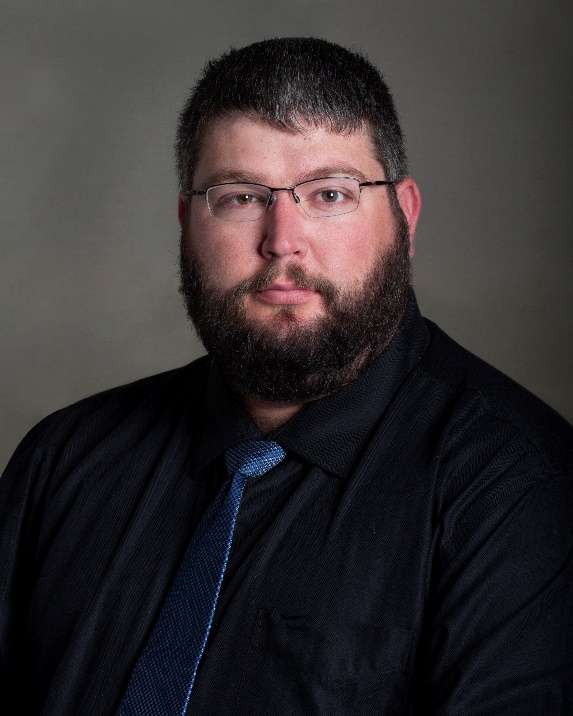 [Speaker Notes: Lauren]
Lived experience is the best advocacy.
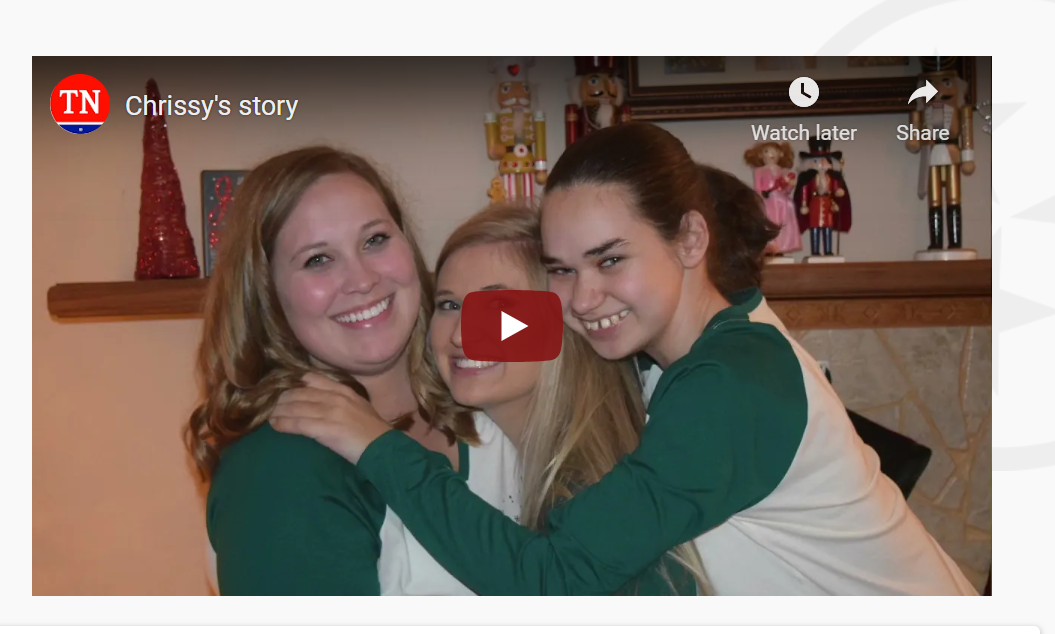 [Speaker Notes: Lauren plays video]
Lived experience is the best advocacy.
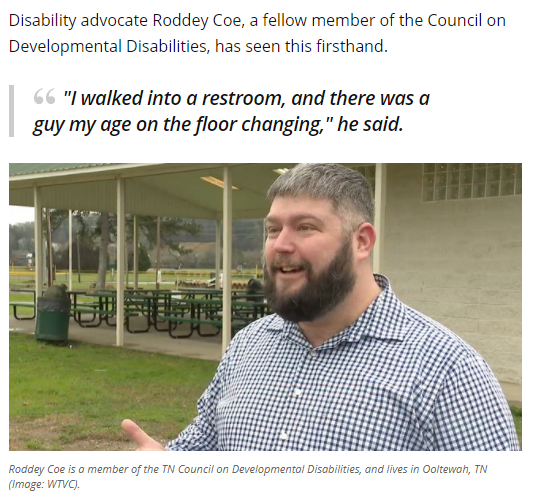 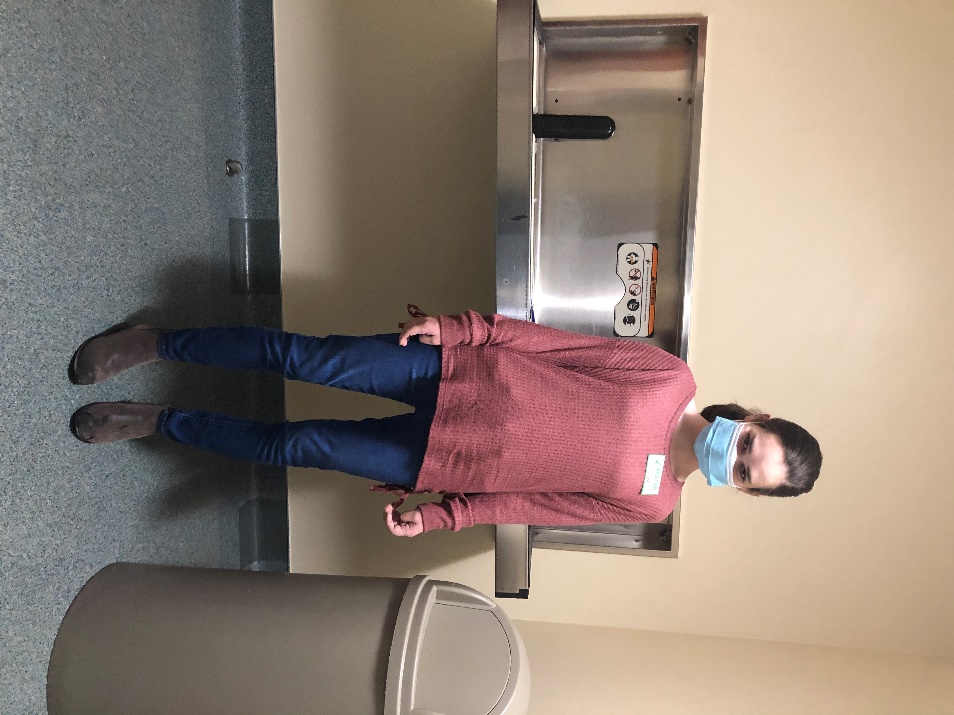 [Speaker Notes: Lauren]
Lived experience is the best advocacy.
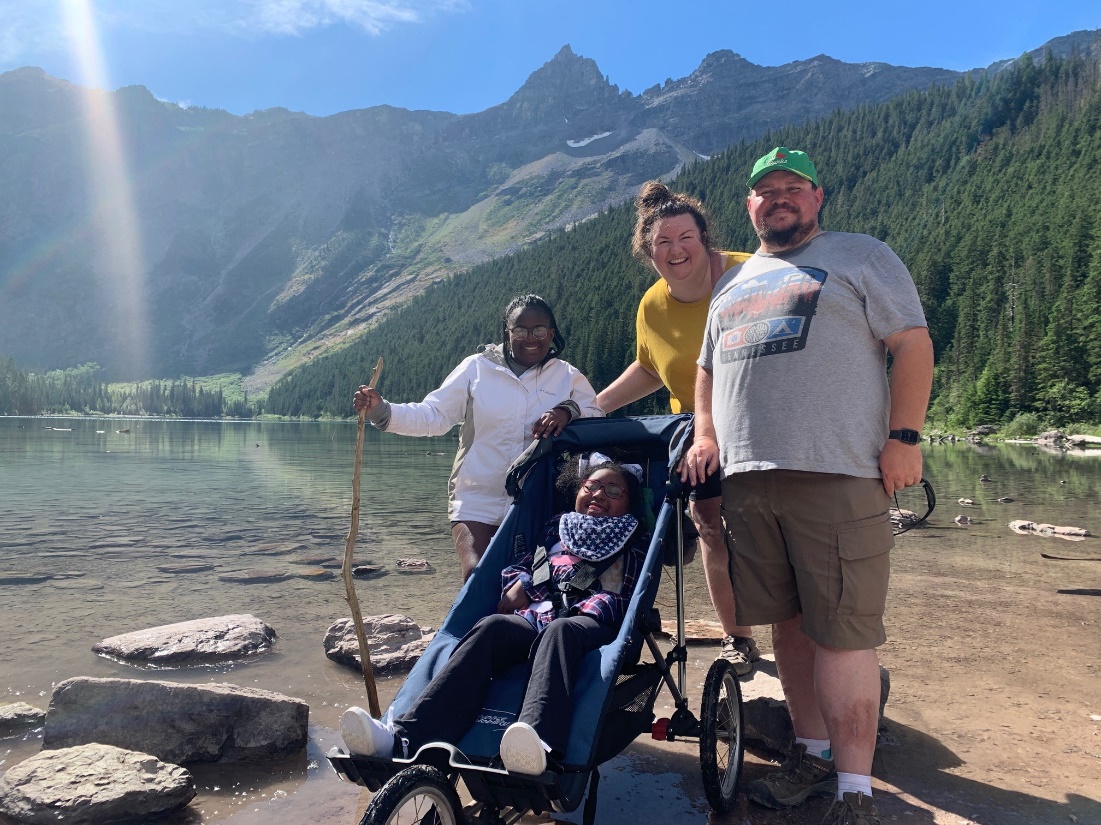 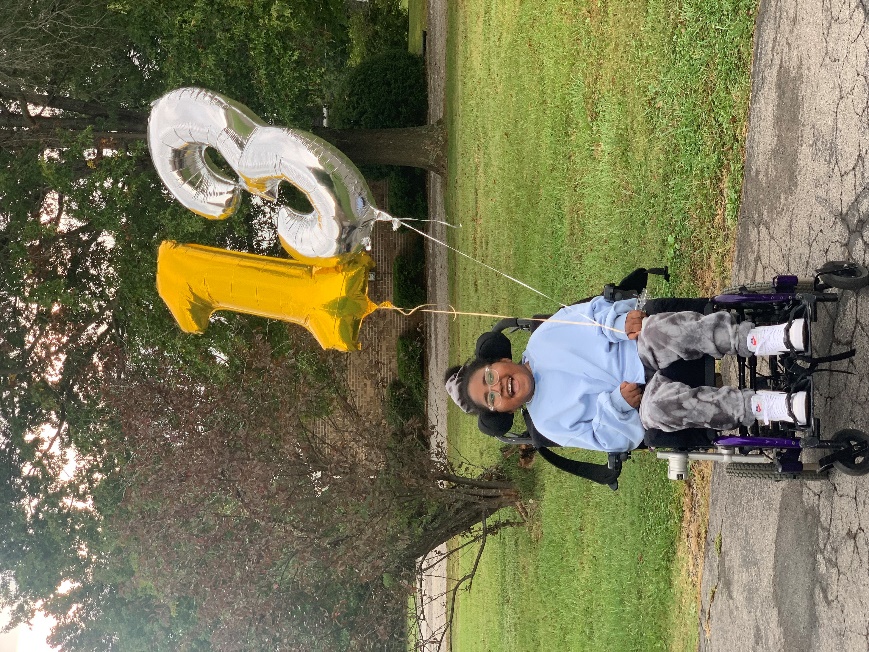 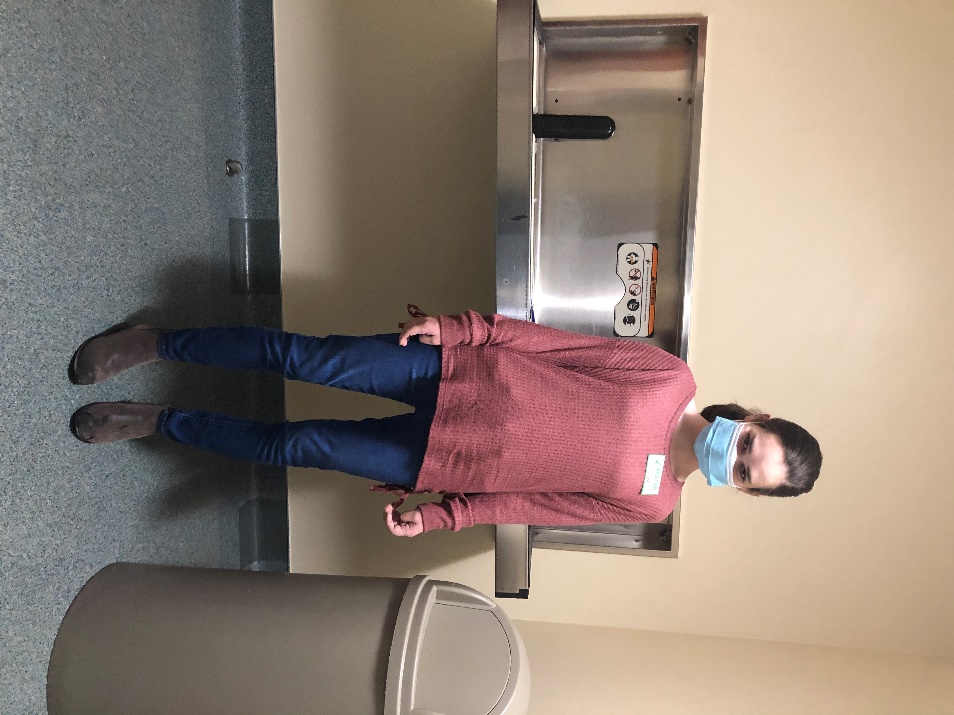 The Bynum Family
Charlotte Bynum, 13
[Speaker Notes: Lauren]
Telling Our Stories
[Speaker Notes: Lauren]
Educating and Advocating with Elected Officials
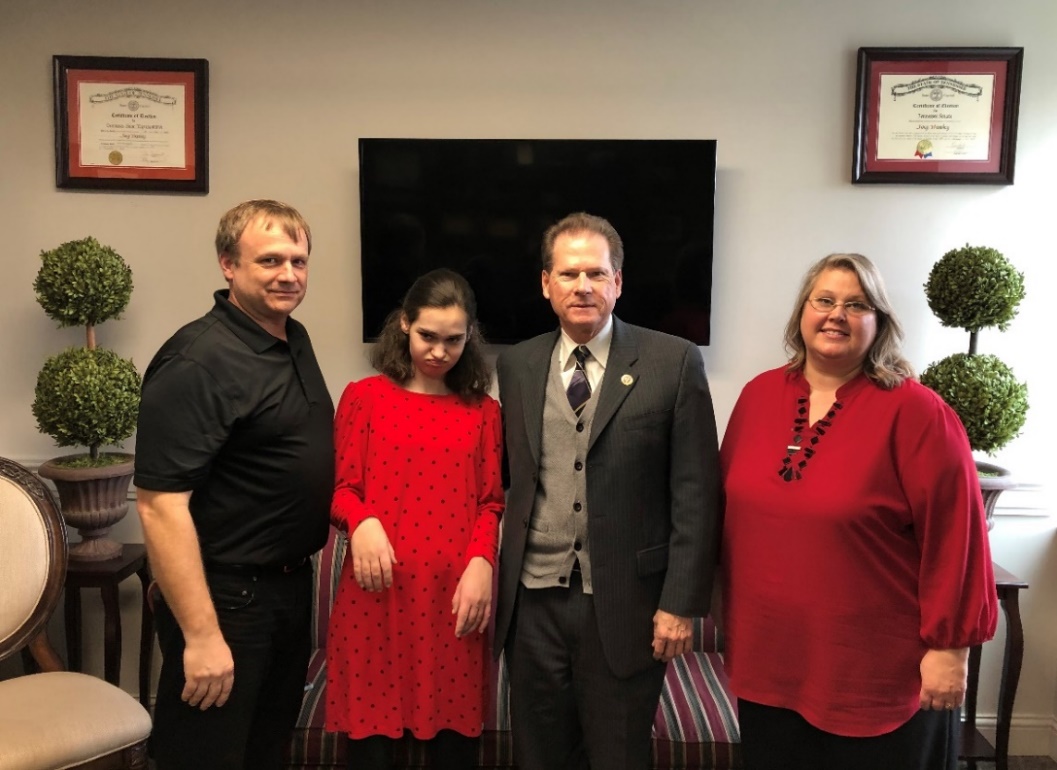 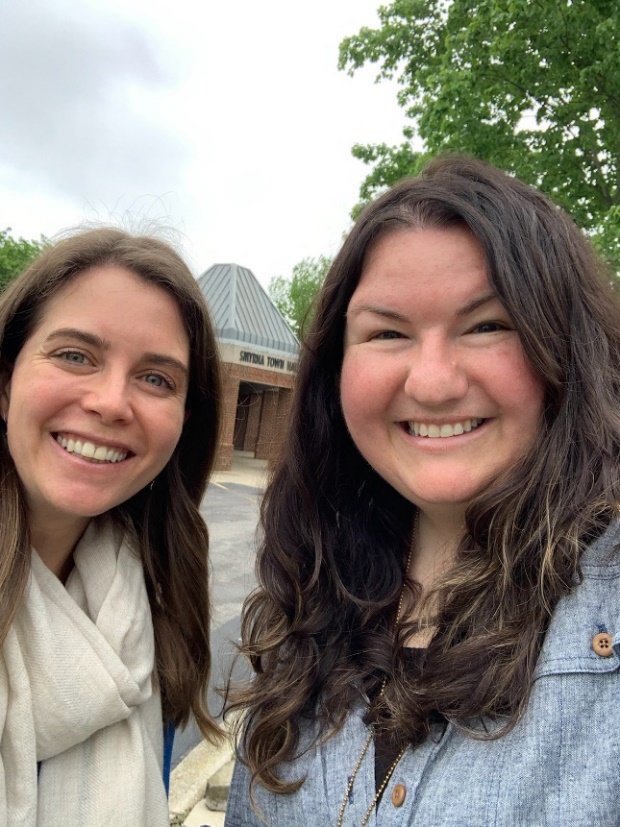 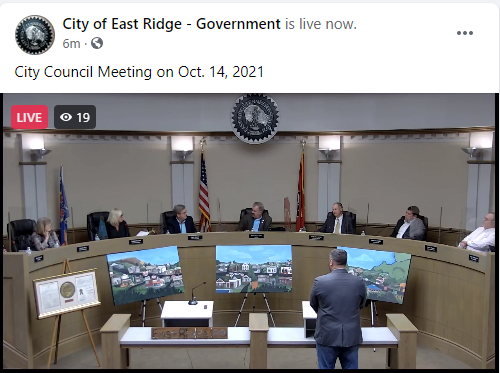 [Speaker Notes: Chrissy / Lauren]
Media Publicity
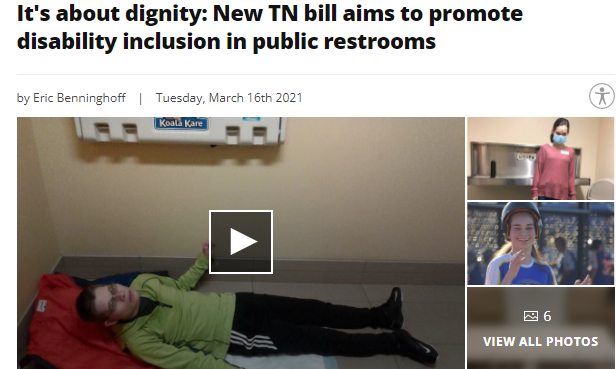 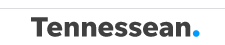 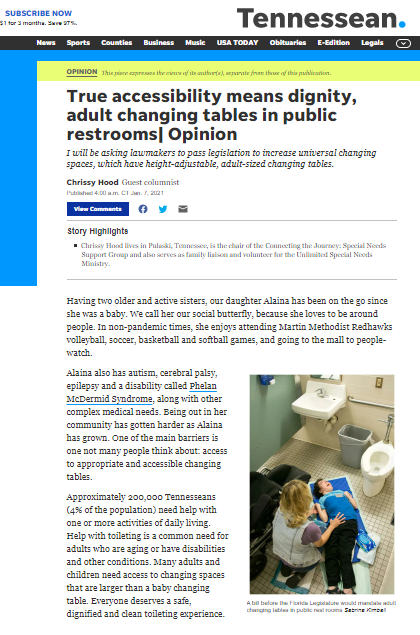 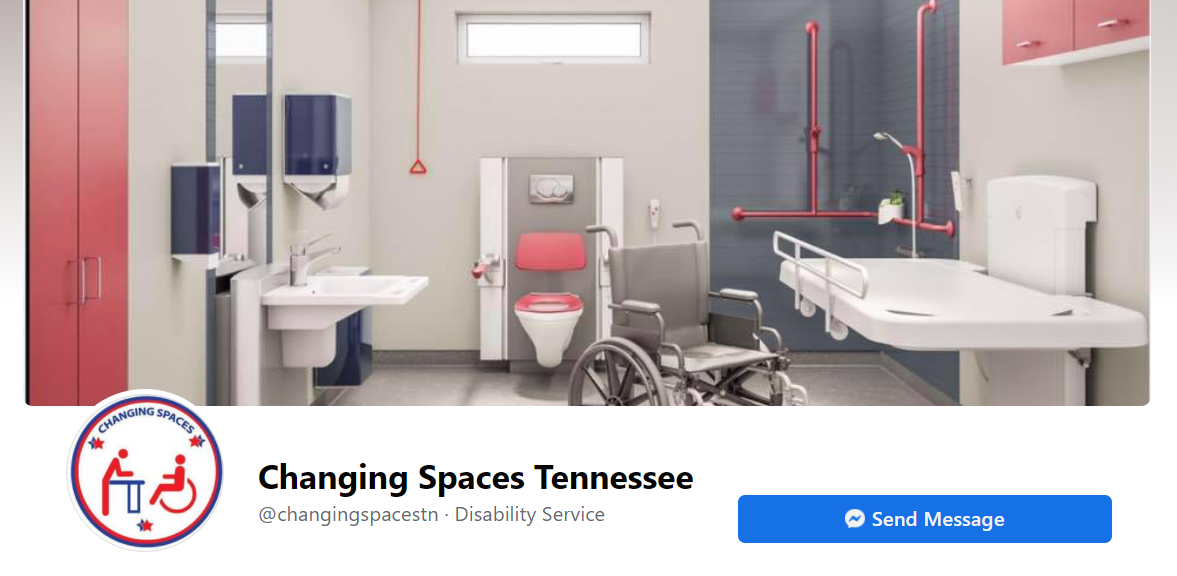 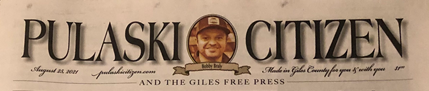 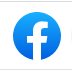 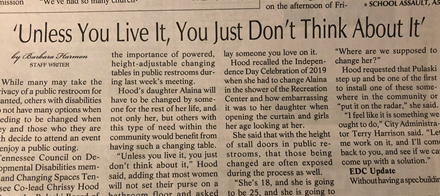 [Speaker Notes: Chrissy / Lauren]
Billboard campaign
[Speaker Notes: Chrissy / Lauren]
Awareness to Action
[Speaker Notes: Lauren]
Local Efforts
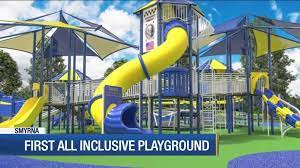 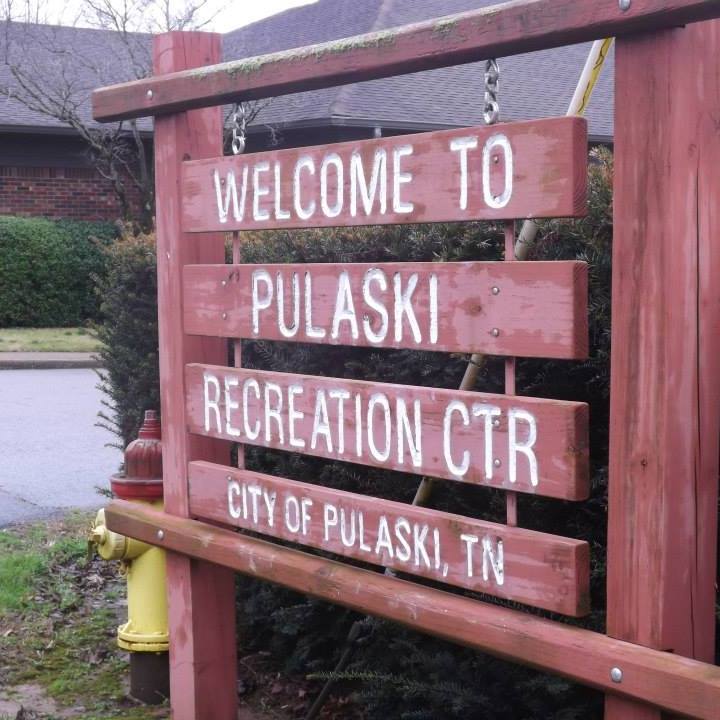 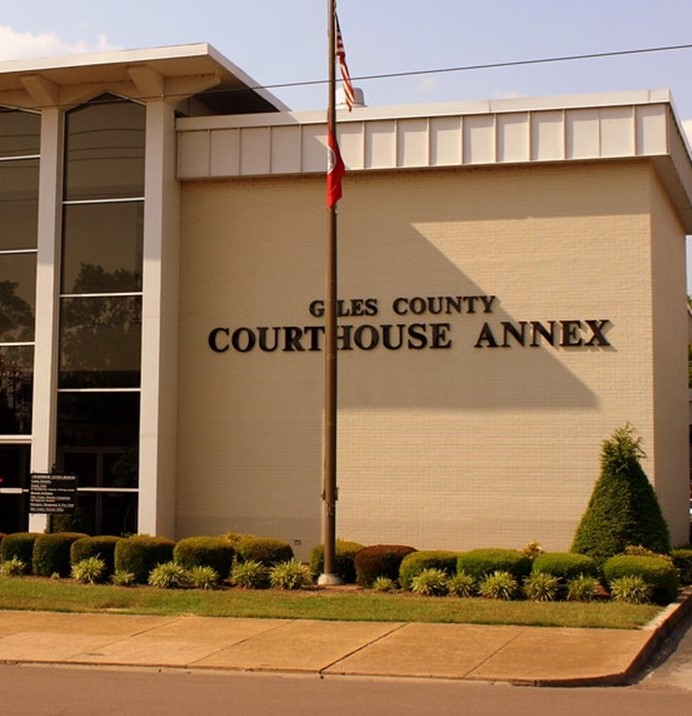 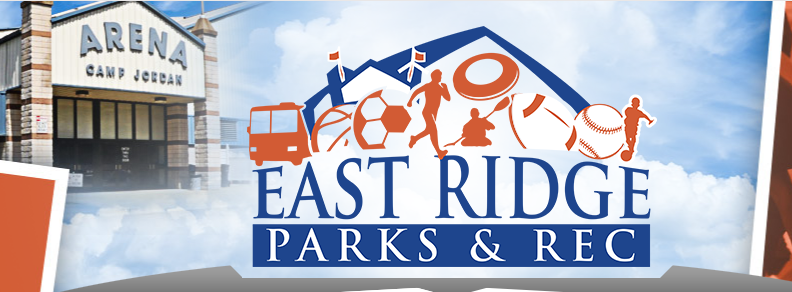 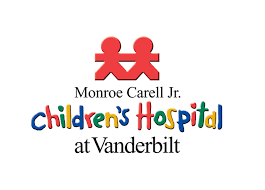 [Speaker Notes: Chrissy / Lauren]
Local Efforts
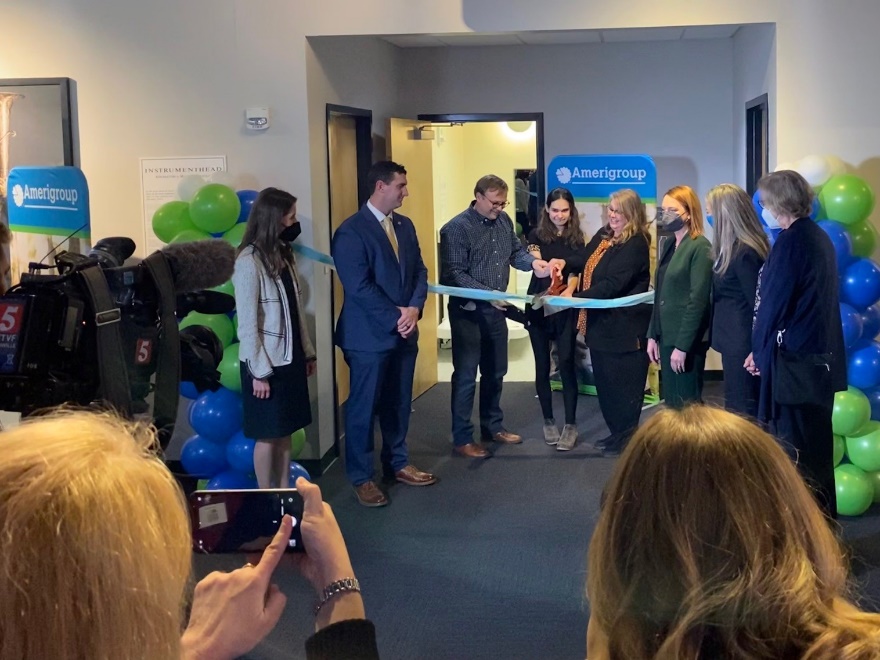 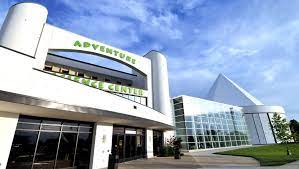 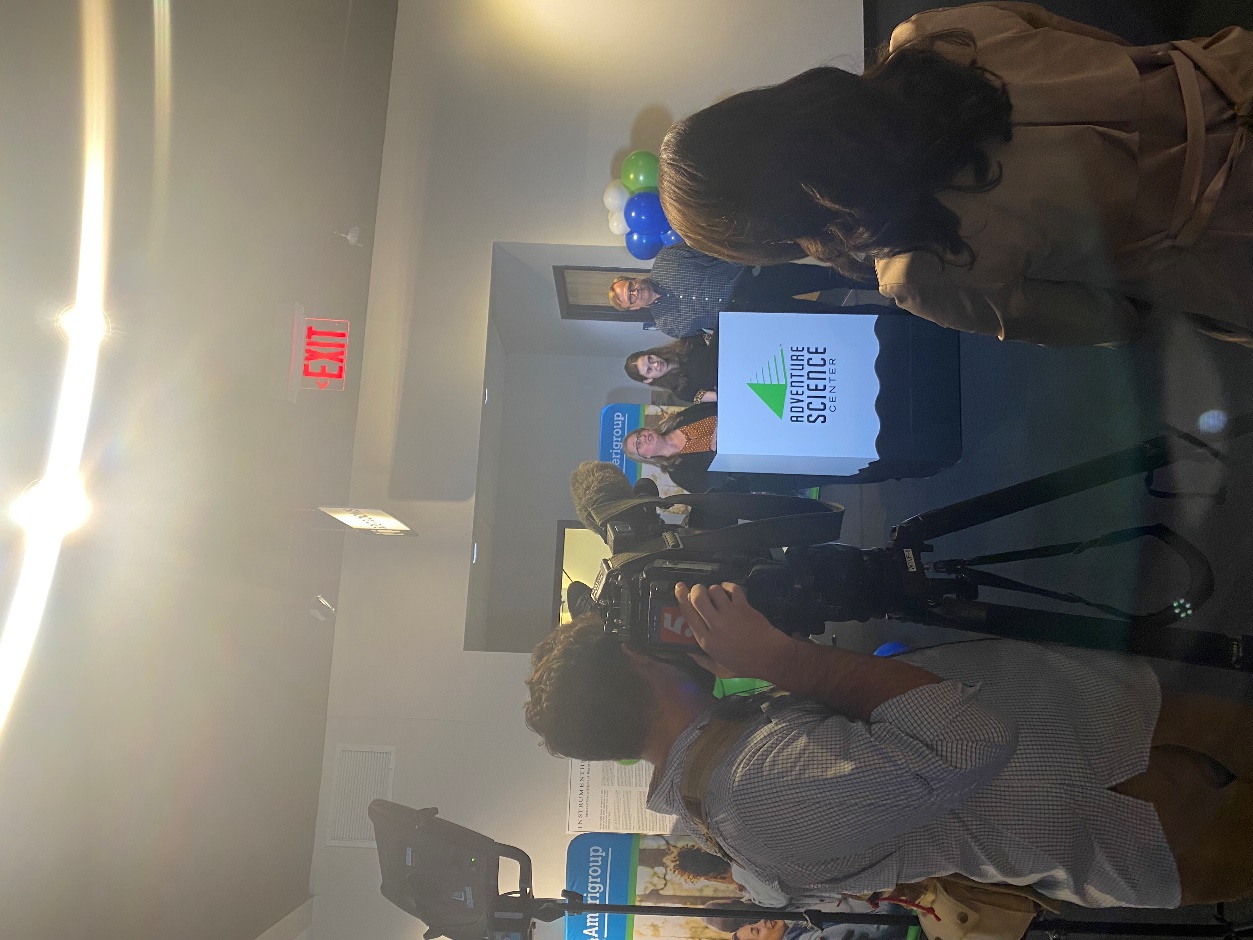 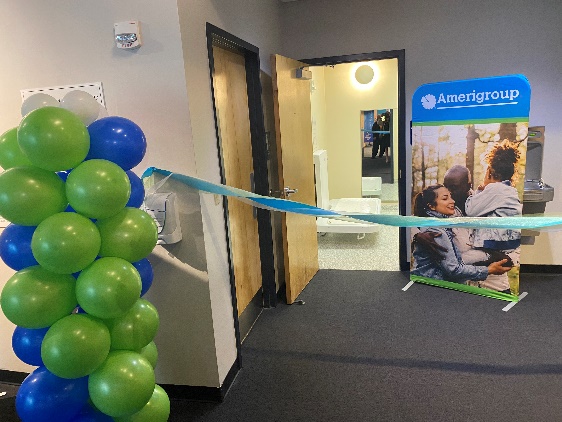 [Speaker Notes: Chrissy / Lauren]
Legislation in Tennessee
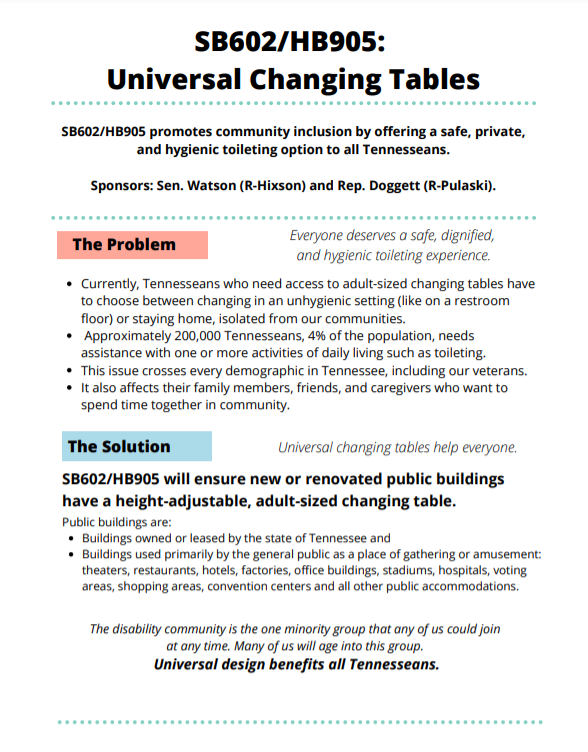 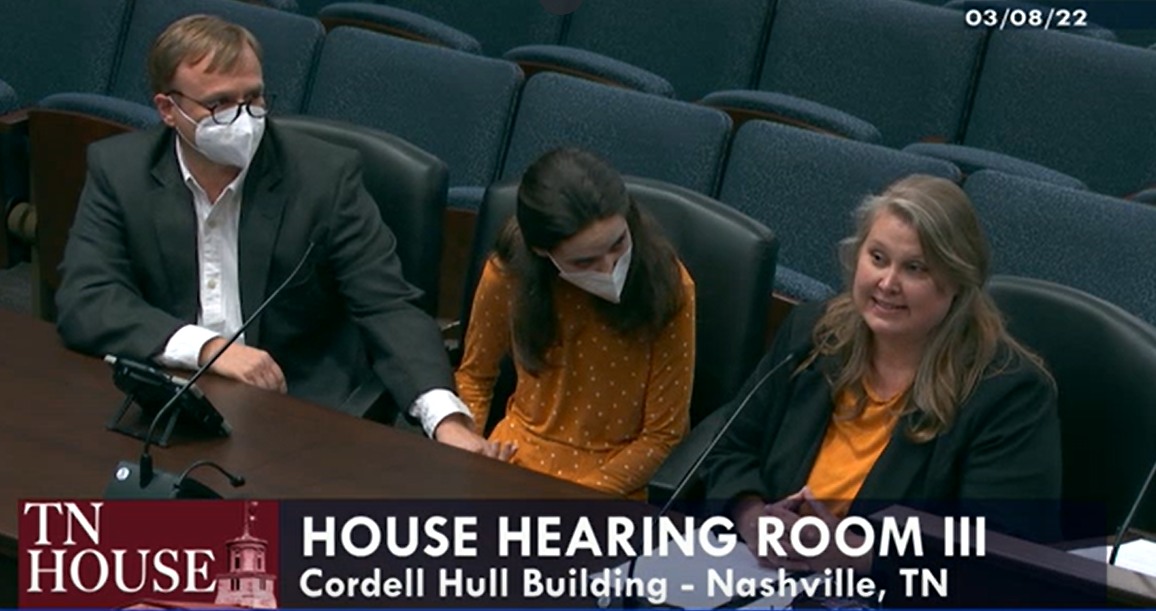 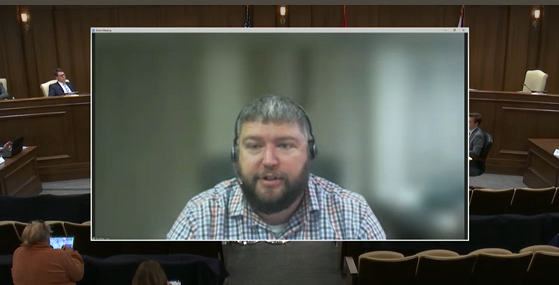 [Speaker Notes: Chrissy / Lauren]
Bill Timeline
Spent 2018-2019 educating lawmakers, the public
Introduced bill in 2020 (TN has a two-year session)
Spent 2020-2021 educating, adjusting, testifying
Pivotal meeting in December 2021 with legislator and constituent/Council member in his community; made key decision to change from mandate to permissive approach
Requirement for businesses changed to optional grant program for businesses
Commitments without legislative requirements made for tables in all Welcome Centers, State Parks, and Rest Stops by 2030
Unanimous support from legislators and additional commitments from state agencies in 2022
[Speaker Notes: Chrissy / Lauren]
Success
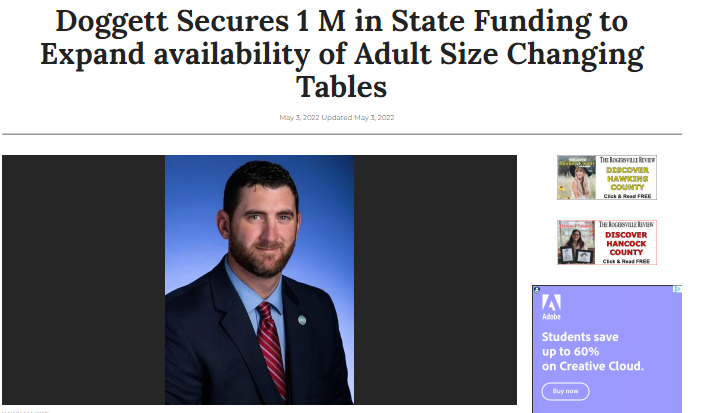 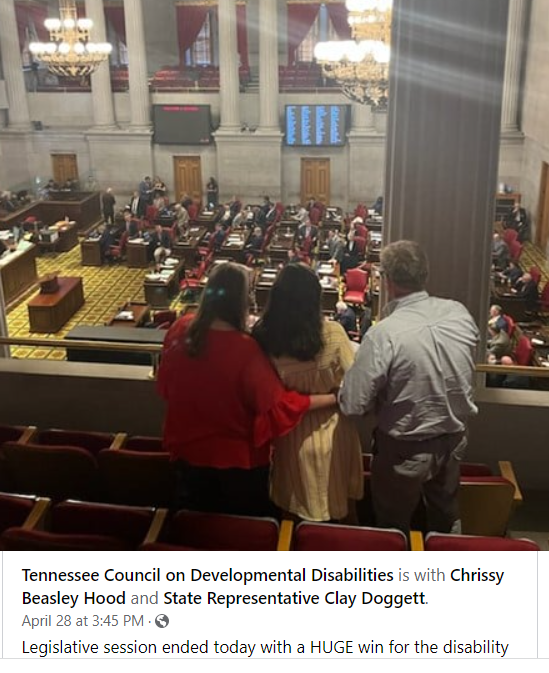 [Speaker Notes: Chrissy / Lauren]
Looking Ahead
[Speaker Notes: Lauren]
Looking ahead
The Council will continue to lead implementation efforts:

Business community outreach with goal to use all 200 grants available

Accountability for state agency commitments

Recurring appropriation in Governor's budget
[Speaker Notes: Lauren]
Contact us directly
Chrissy Hood, South Central TN (Pulaski) connectingthejourney@gmail.com 

Roddey Coe, Southeast TN (Chattanooga) roddey.coe@comcast.net 

Alison Bynum, Mid-Cumberland (Smyrna) alison.bynum@comcast.net 

Lauren Pearcy, Public Policy Director lauren.j.pearcy@tn.gov
[Speaker Notes: Lauren]
Questions?
[Speaker Notes: Lauren]